Использование элементов образовательной кинезиологии в  работе с детьми дошкольного возраста в условиях ДОУ
Подготовила педагог-психолог МБДОУ №866, канд.психол.наук
Кулаковская В.И
Основателями образовательной кинезиологии считаются Пол и Гейл Деннисон
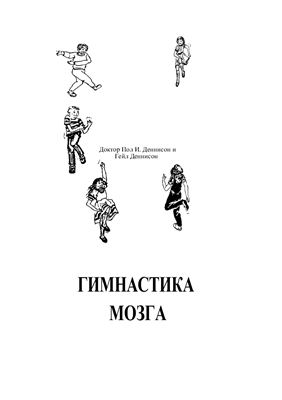 80-е годы прошлого столетия П. Деннисоном была разработана так называемая программа «Нейрогимнастики» -«Гимнастика мозга», которая объединила работы исследователей из области нейропсихологии, нейрофизиологии, прикладной кинезиологии, психологии  психотерапии , педагогики,  и, даже офтальмологии
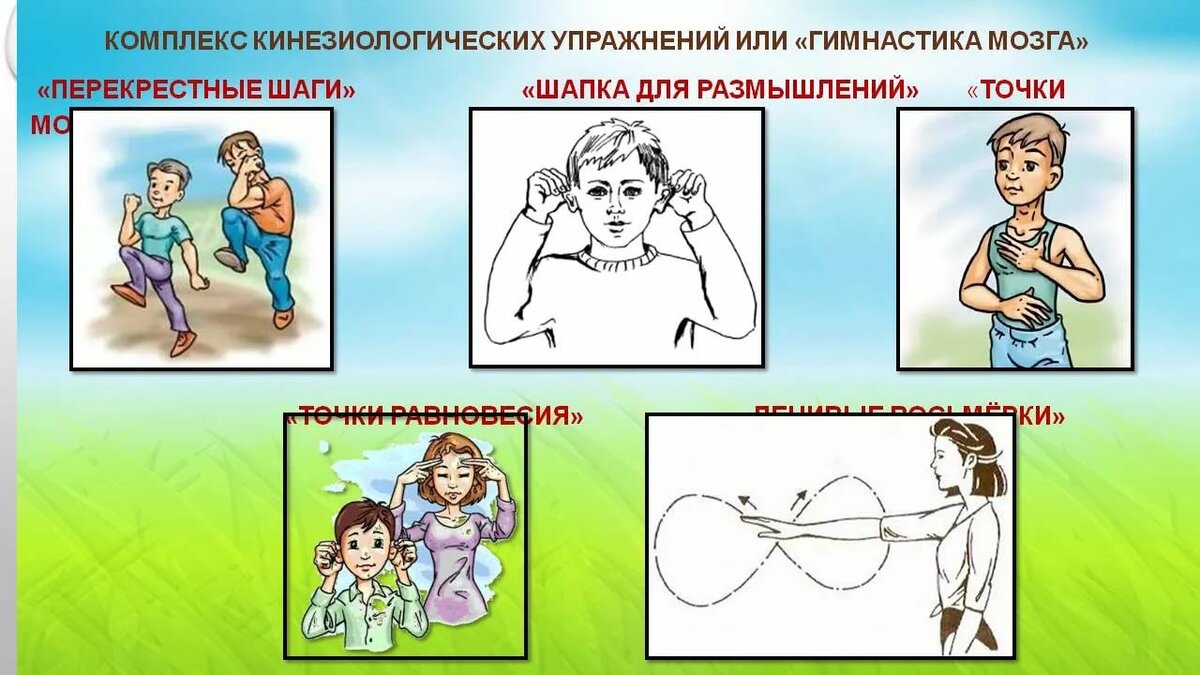 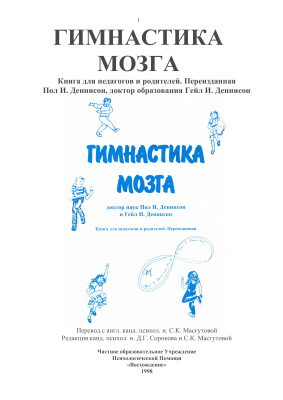 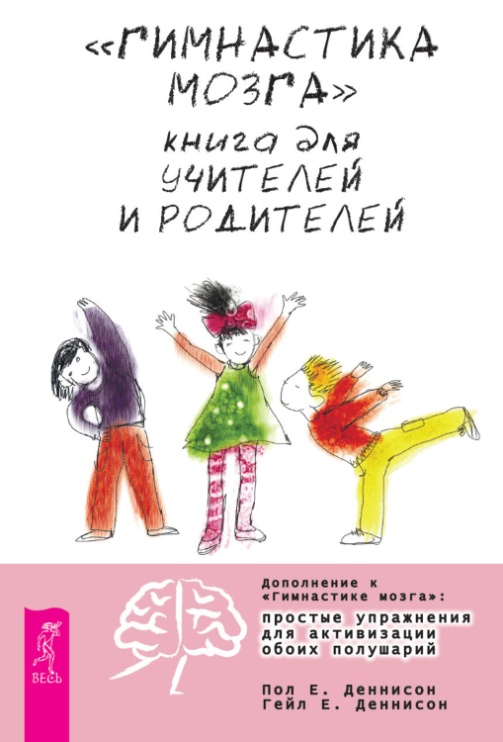 Используемые понятия
Кинезиология 
  буквально, изучение движений тела, – это целостный подход к балансированию движения и взаимодействий человеческих энергетических систем 
Образовательная кинезиология 
это специально организованная система движений, оптимизирующих   деятельность мозга и тела для гармоничного развития и самореализации личности
Образовательная кинезиология
используется в педагогических целях для улучшения обучения, в частности чтения, письма, математики, запоминания и пр.
Сегодня образовательная кинезиология применяется в более чем 80 странах как методика, поддерживающая процессы обучения.
Имеет широкое практическое применение в:
детских садах;
школах;
высших учебных заведениях;
в образовательных центрах для детей с проблемами в обучении и поведении;
в работе с детьми с ОВЗ
с одаренными детьми
Основа методики - современные знания о строении и функционировании головного мозга, о связи работы мозга и движений тела.
Роль мозолистого тела
Работа мозга складывается из деятельности двух полушарий, связанных между собой системой нервных волокон, которая называется мозолистое тело
      Мозолистое тело необходимо для координации роботы головного мозга и передачи информации из одного полушария головного мозга. в другое.  Когда они функционируют вместе, то взаимодействие между ними, осуществляемое через мозолистое тело – своеобразный мост между правым и левым полушариями, улучшается.
Образовательная кинезиология направлена на
налаживание связей между полушариями головного мозга и отдельными зонами и участками;
оживление функций мозга и формирование новых нейронных связей, (создание условий для его созревания);
улучшение энергетического обмена в мозге; 
повышение тонуса организма; 
интеграцию между телом, мозгом и сенсорными органами;
создание эмоционального баланса.
Развитие межполушарного взаимодействия - основа  интеллектуального развития ребенка
Нарушение в работе межполушарных связей ведет к ошибкам в формировании пространственных ориентаций, страдает адекватное эмоциональное реагирование, координация работы зрительного и аудиального восприятия.
Растяжки
Упражнения на мелкую моторику
Упражнения для всех групп мышечной системы
Дыхательные упражнения
Упражнения для координации глаз и рук
Упражнения на релаксацию
Комплекс кинезиологических упражнений
Использование упражнений образовательной кинезиологии  позволяет:
снижать усталость, утомляемость и раздражительность;
повышать концентрацию и умственную работоспособность;
 улучшать память (особенно зрительную); 
стимулировать развитие слуха и речи; 
улучшать концентрацию, объем и переключение  внимания,  повысить способность к произвольному контролю
развивать способы и формы мыслительной деятельности;
развивать восприятие, пространственные представления, воображение; 
Развивать мелкую и крупную моторику, зрительно-моторную координацию;
улучшать психоэмоциональное состояние.
Использование кинезиологических упражнений в разных видах образовательной деятельности
В физическом развитии
упражнения на координацию между конечностями, глазами, головой: 
-асимметричные движения (одна рука гладит – другая бьет),
-движения, выполняемые с закрытыми глазами (дотронуться до носа, уха, постоять на одной ноге),
 -движения, выполняемые сначала поочередно рукой или ногой, и затем – вместе обеими.
Использование кинезиологических упражнений в разных видах образовательной деятельности(в физическом развитии)
Использование кинезиологических упражнений в разных видах образовательной дейтельности
Упражнения в рисовании:
рисования одной и(или)  обеими в зеркальном отображении; 
рисование с закрытыми глазами; 
обведение контура в одном, а затем в другом направлении каждой рукой по очереди.
Использование Использование кинезиологических упражнений в разных видах образовательной деятельности
Игры и упражнения направленные на улучшение моторики мелких мышц и ловкости пальцев.
В речевом развитии
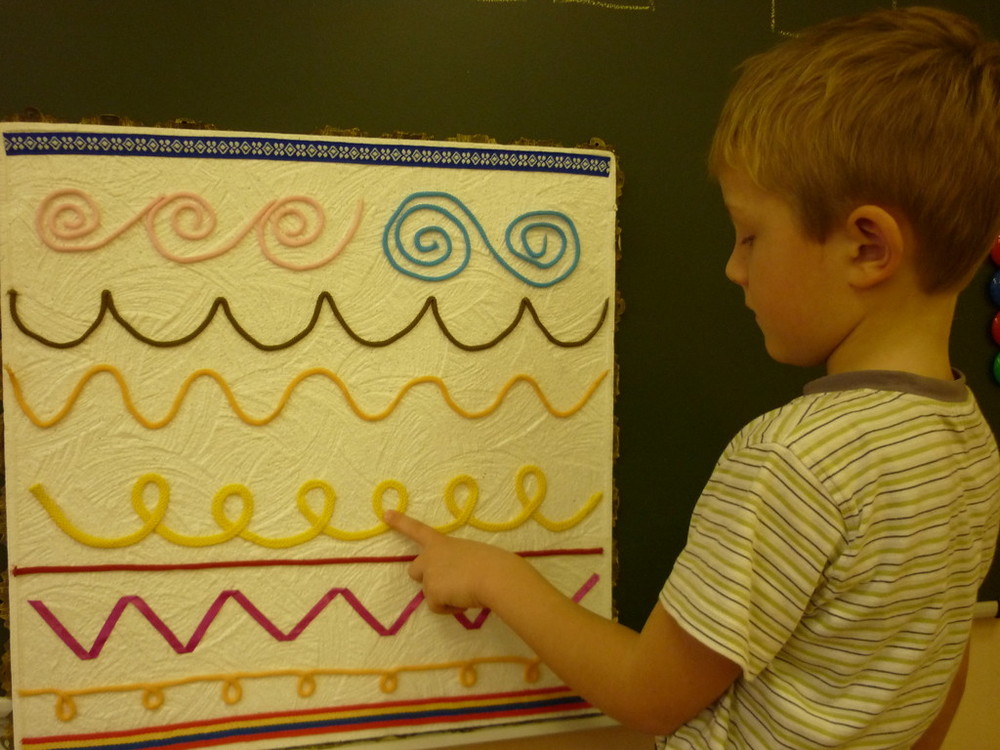 Использование кинезиологических упражнений в разных видах образовательной деятельности
Использование кинезиологических упражнений в коррекционной работе специалистов (психологов, логопедов, дефектологов)
Использование кинезиологических упражнений в коррекционной работе специалистов (психологов, логопедов, дефектологов)
Литература
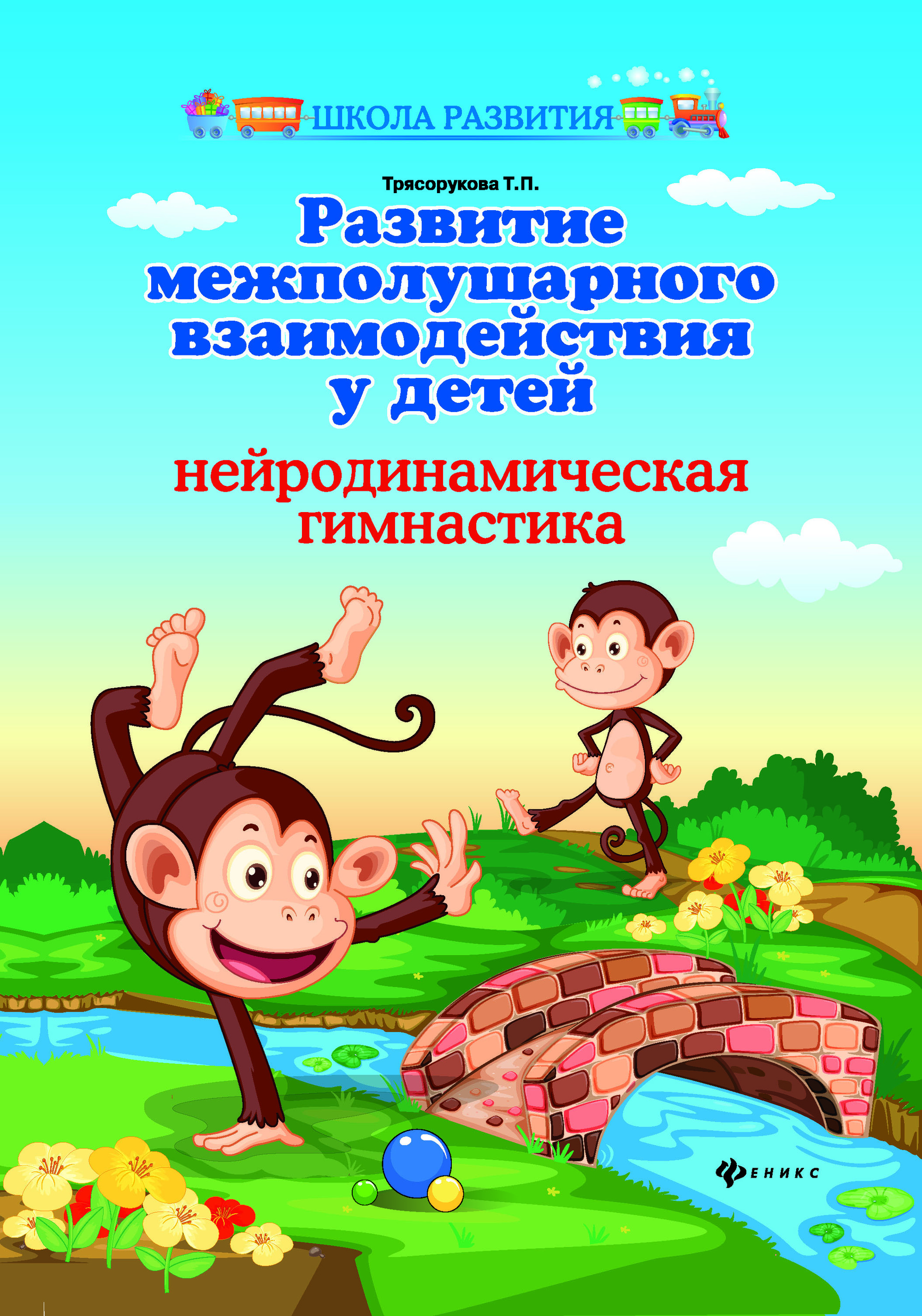 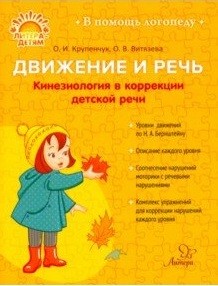 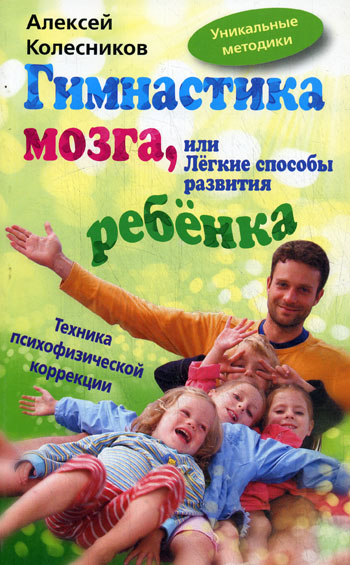 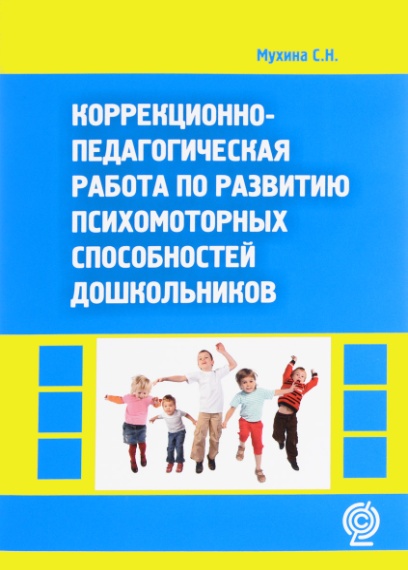 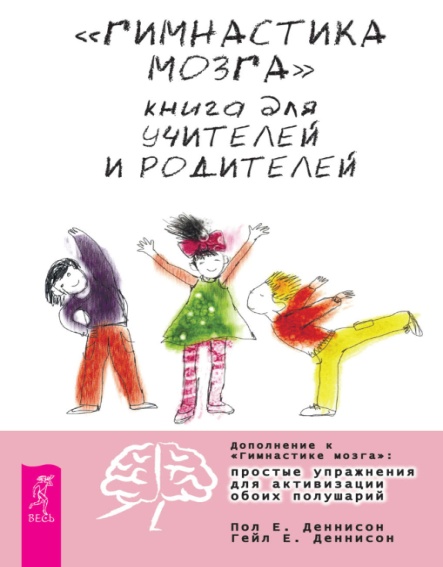 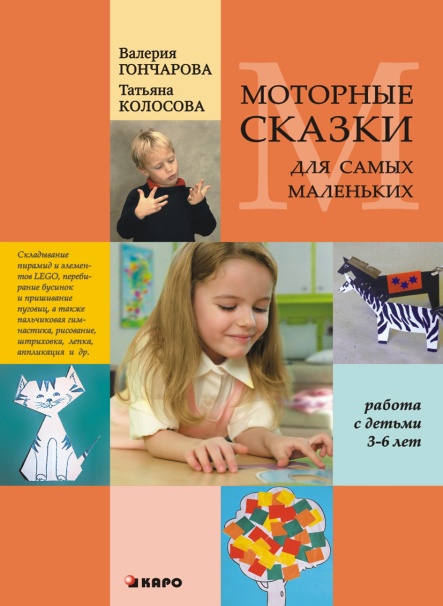 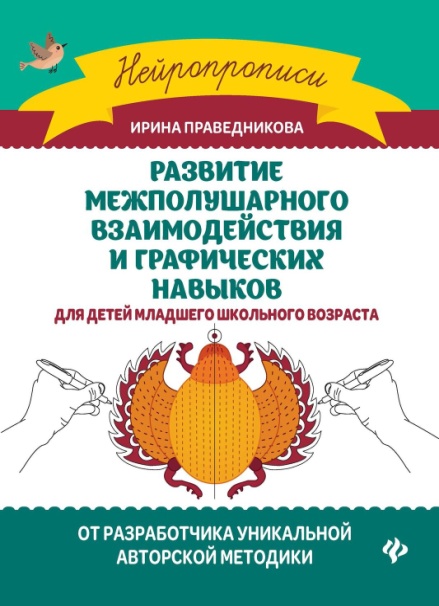 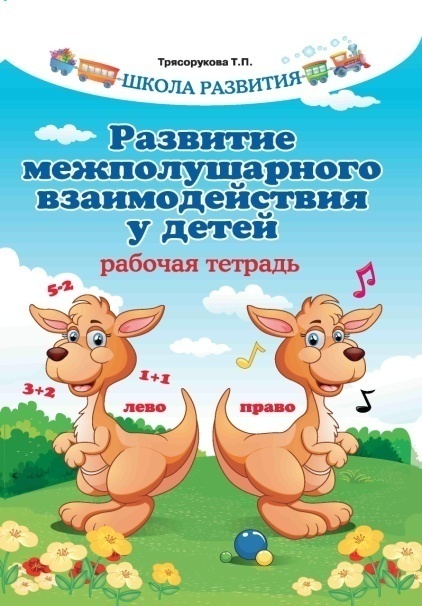 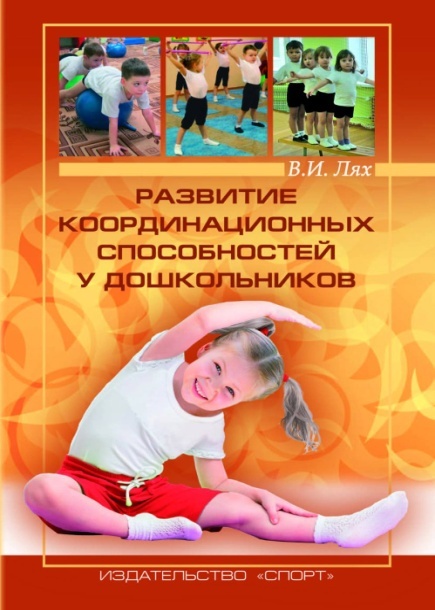 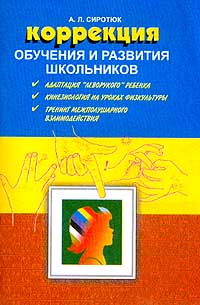 Спасибо за внимание!